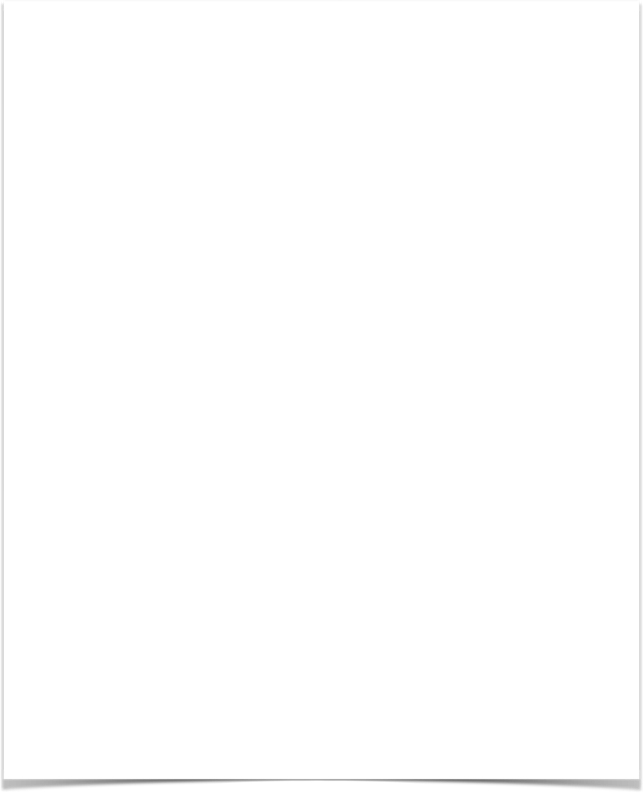 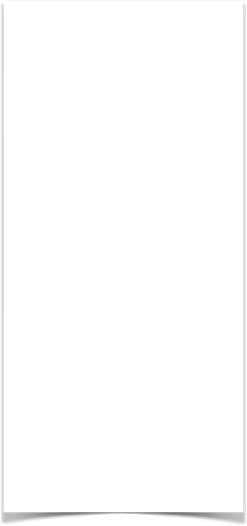 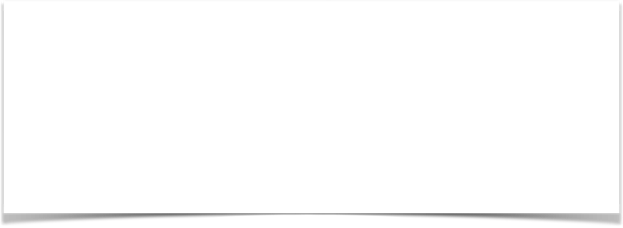 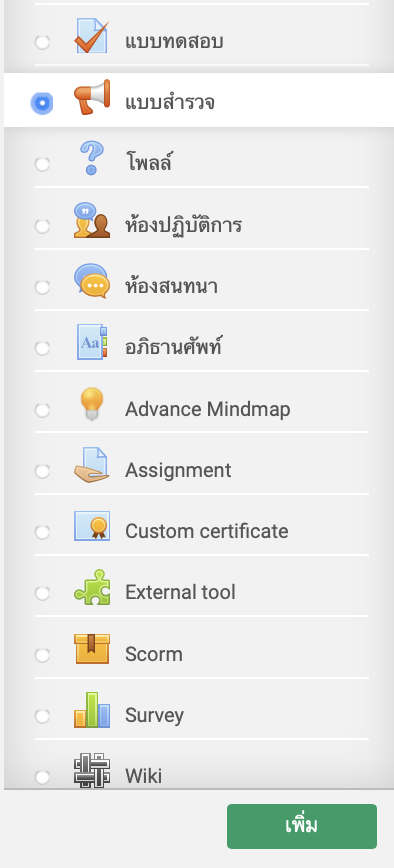 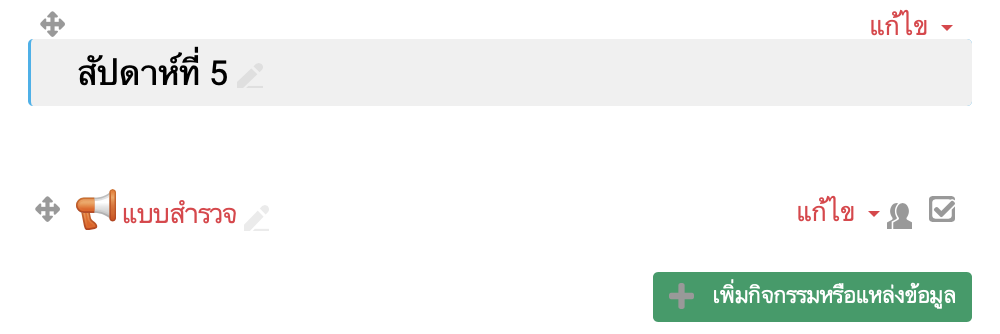 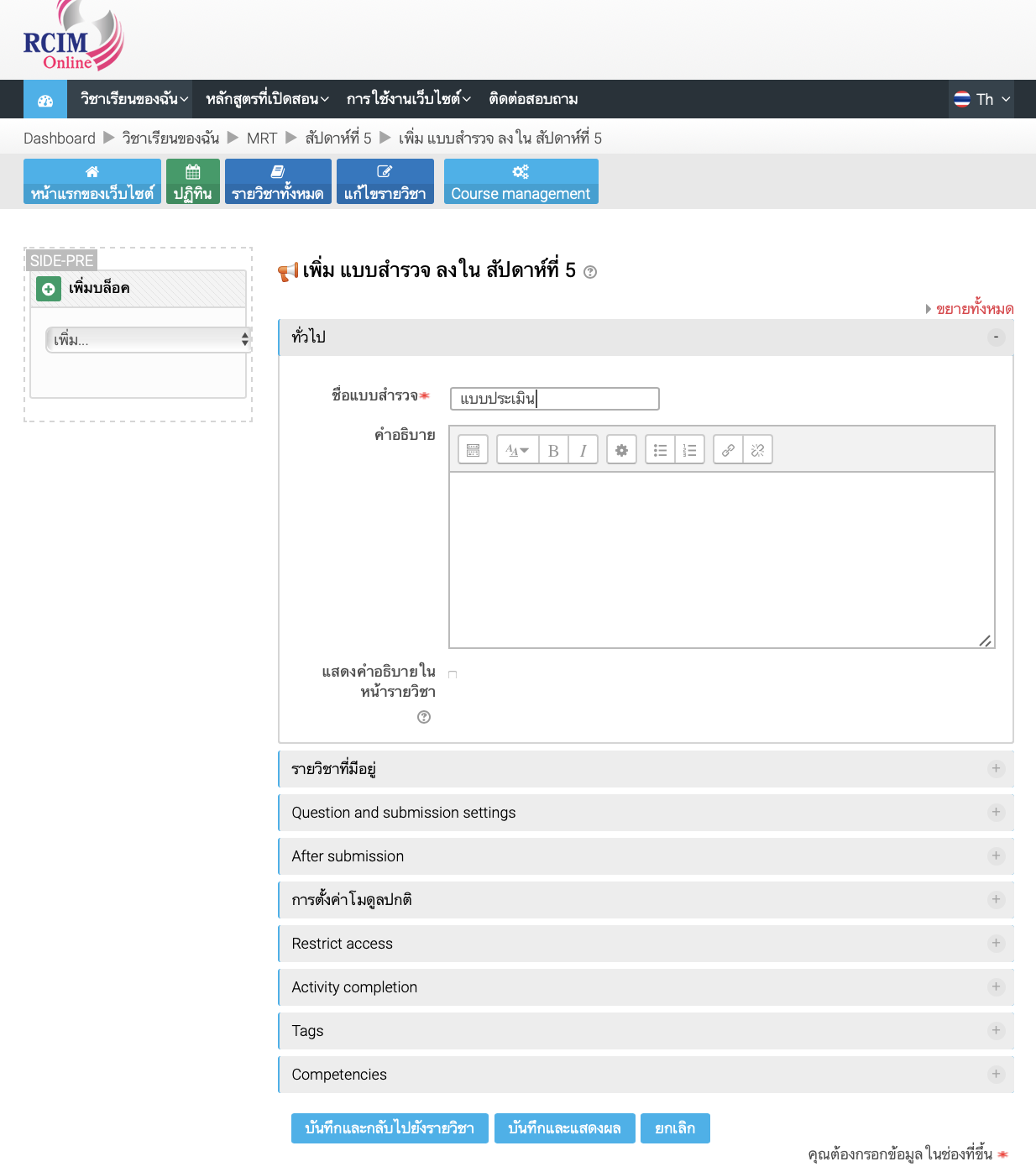 การเพิ่มกิจกรรมแบบสำรวจ (Feedback)
2
1
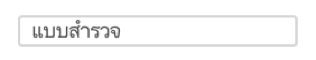 4
ขั้นตอนการเพิ่มกิจกรรมแบบสำรวจ (Feedback)
    1. คลิกเลือกเพิ่มกิจกรรม แบบสำรวจ 
    2. ทำการตั้งชื่อแบบสำรวจ และกำหนดระยะเวลาของแบบสำรวจว่าจะให้เริ่ม        สำรวจเมื่อไหร่และหยุดสำรวจเมื่อไหร่ ซึ่งข้อมูลที่ต้องเตรียมคือ วัน เดือน ปี         เวลา หรือไม่ต้องกำหนดเวลาก็ได้ แต่โดยทั่วไปแล้วควรมีการกำหนดระยะเวลา ไว้
    3. เสร็จแล้วคลิกที่ปุ่ม บันทึกและกลับไปยังรายวิชา 
    4. จะปรากฏหน้าต่างดังรูป  แล้วคลิกที่แบบประเมินเพื่อสร้างแบบสำรวจต่อไป
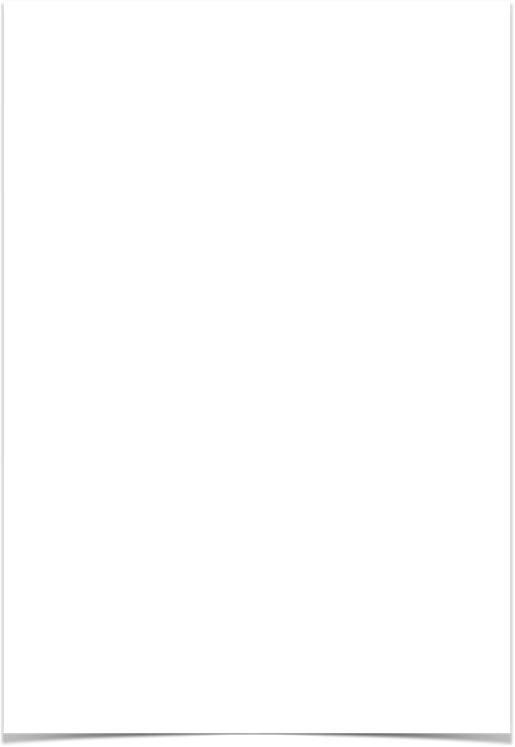 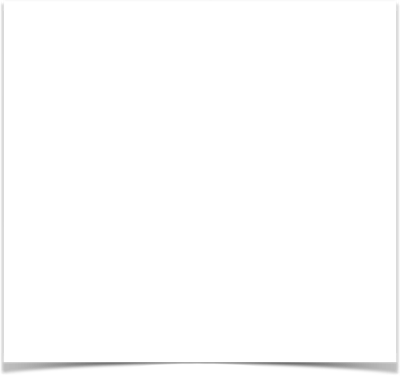 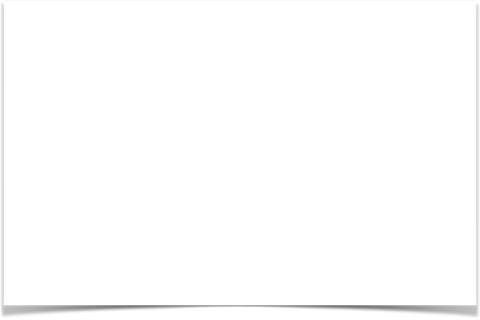 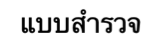 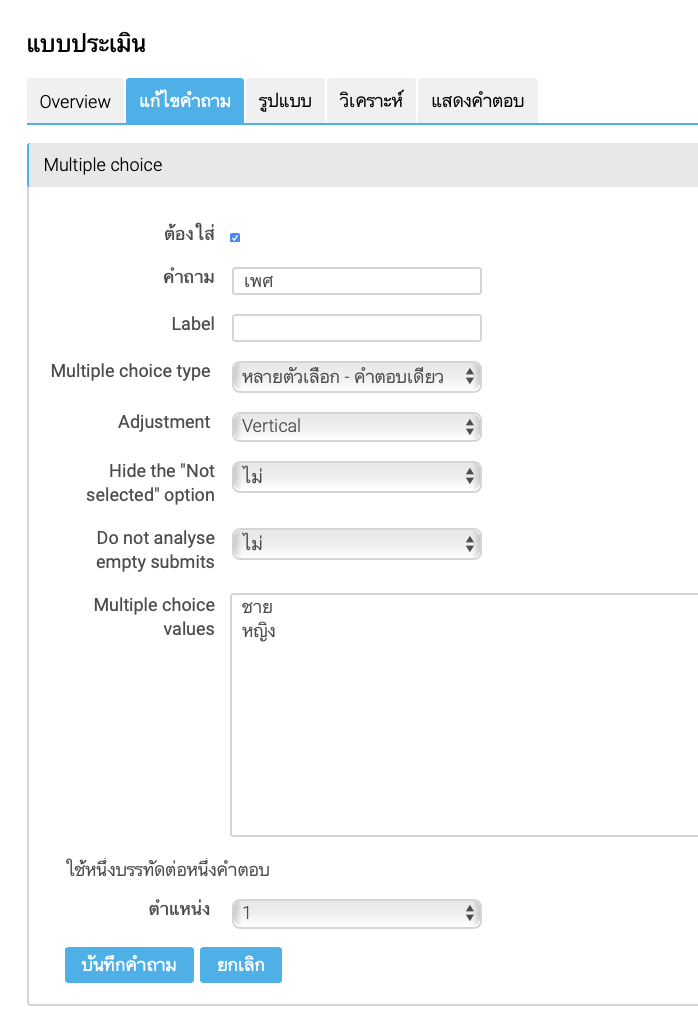 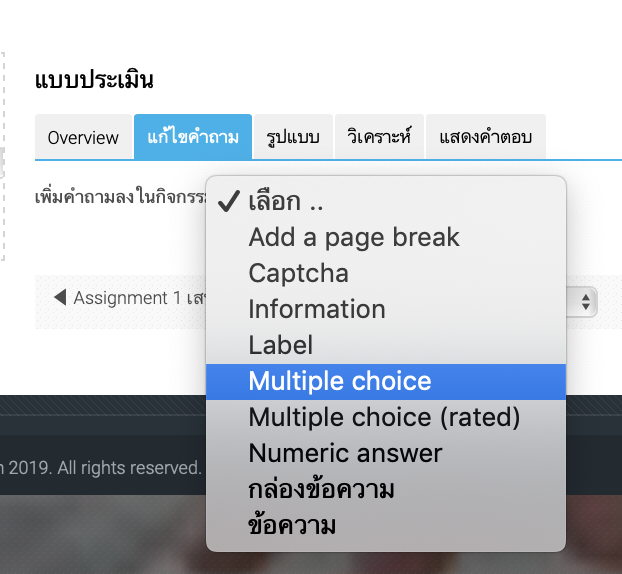 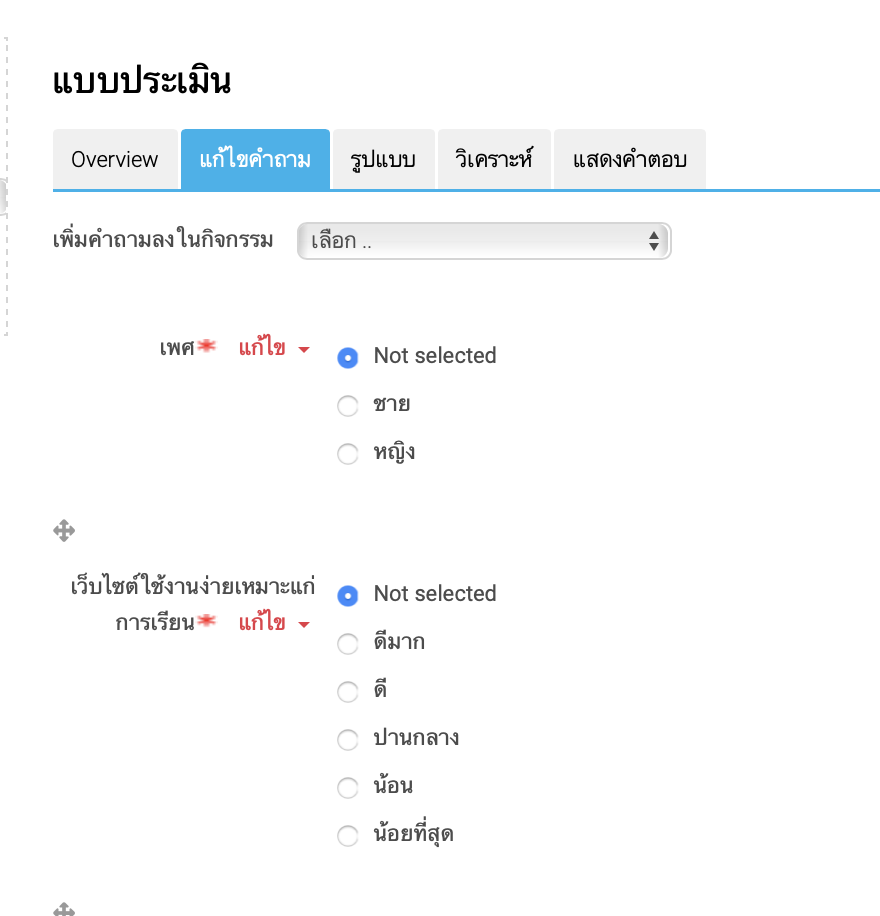 การเพิ่มกิจกรรมแบบสำรวจ (Feedback) (ต่อ)
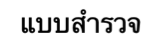 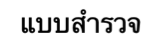 การสร้างคำถามรูปแบบต่างๆ  สามารถคลิกที่แถบแก้ไขคำถาม ที่เพิ่มคำถามลงใน กิจกรรม คลิกเลือกจะพบรายการ 9 รายการ ดังนี้
Add a page break แยกหน้าแบบสำรวจ
Captcha การทดสอบผู้ใช้บริการว่าเป็นมนุษย์จริงๆ ไม่ใช่โปรแกรมอัตโนมัติ 
Information เพิ่มส่วนคำอธิบาย
Label เป็นลักษณะชื่อ คำสั่ง หรือป้ายข้อความซึ่งจะไม่ใช้เป็นแบบสอบสำรวจ
Multiple choice แบบสำรวจให้เลือกตอบได้ข้อใดข้อหนึ่ง 
Multiple choice (rated) แบบสำรวจให้เลือกตอบได้ข้อใดข้อหนึ่งแบบ Rating scale
Numeric answer แบบสำรวจให้ตอบเป็นตัวเลข 
กล่องข้อความ
ข้อความ
2
3
การสร้างแบบสำรวจรูปแบบ Multiple choice 
  1. คลิกเลือกแบบสำรวจที่ต้องการสร้างคำถาม
  2. ที่แถบแก้ไขคำถาม คลิกเลือก Multiple choice
  3. กำหนดรายละเอียด 
  4. จะปรากฏหน้าต่าง ดังรูป
4
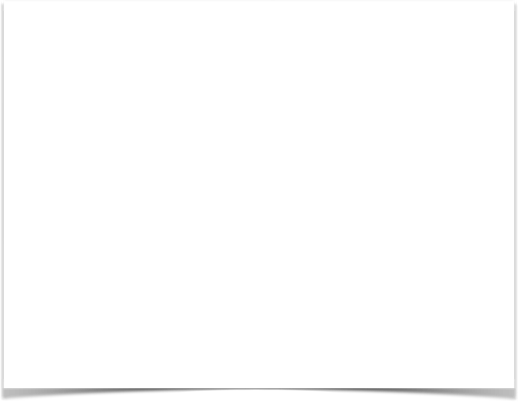 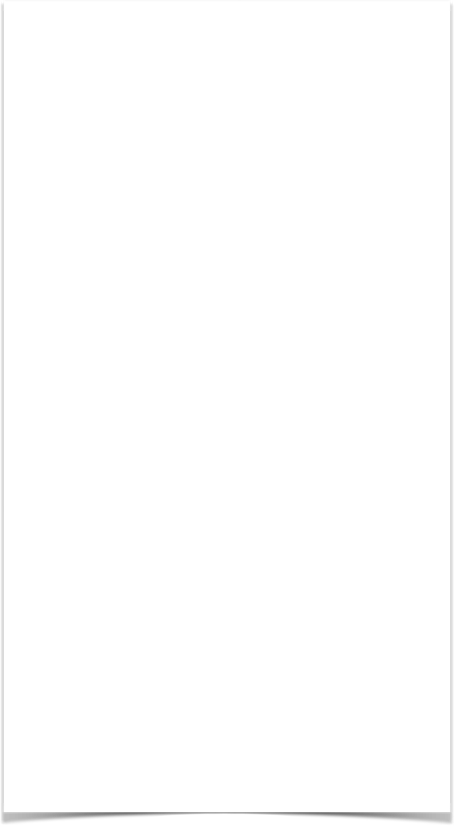 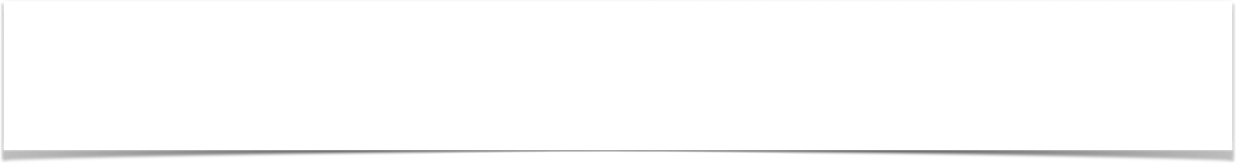 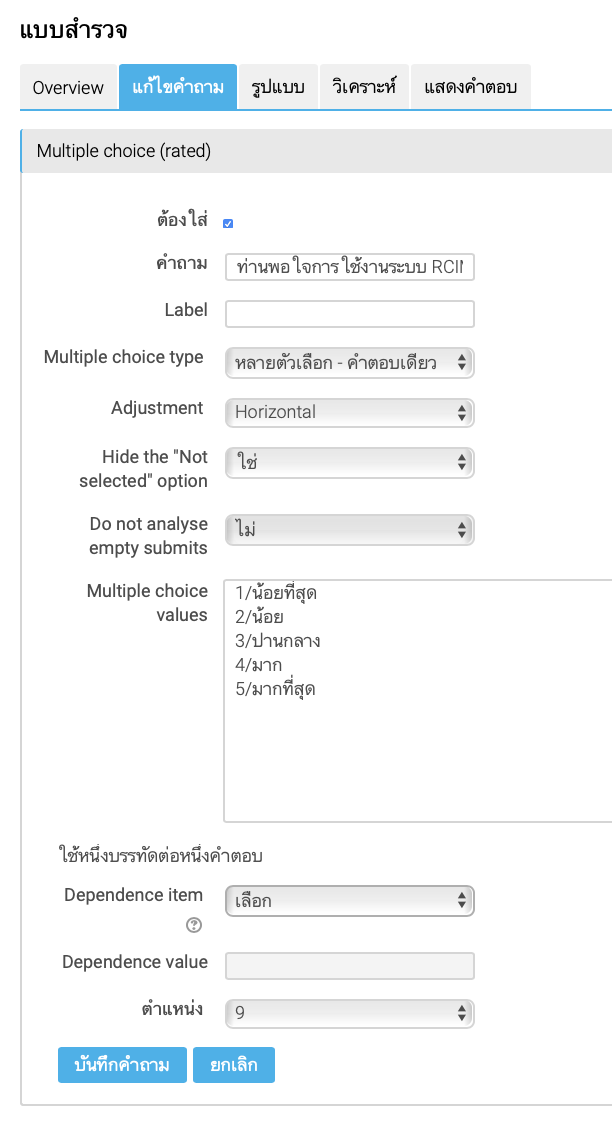 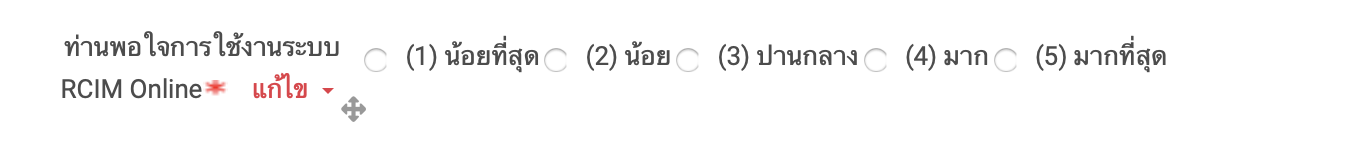 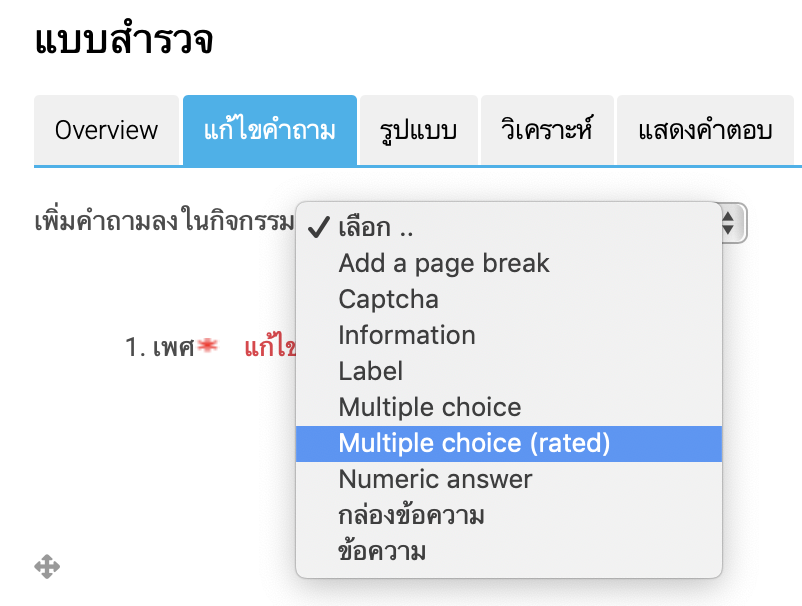 การเพิ่มกิจกรรมแบบสำรวจ (Feedback) (ต่อ)
การสร้างแบบสำรวจรูปแบบ Multiple choice (rated)
   ซึ่งเป็นแบบสำรวจให้เลือกตอบได้ข้อใดข้อหนึ่งแบบ Rating scale มีขั้นตอนดังนี้
  1. ที่แถบแก้ไขคำถาม คลิกเลือก Multiple choice (rated)
  2. กำหนดรายละเอียด 
  3. จะปรากฏหน้าต่าง ดังรูป
2
1
3
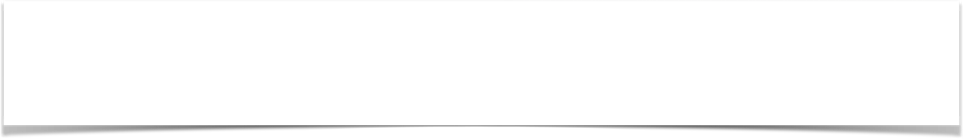 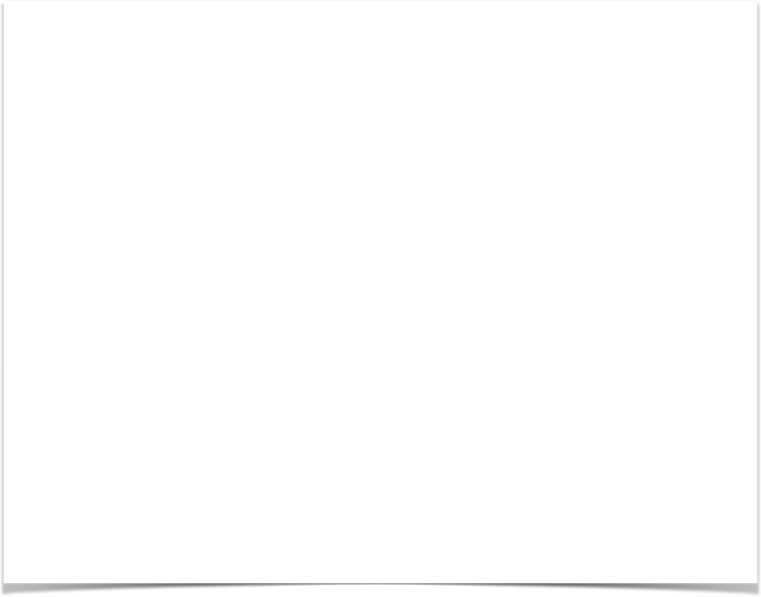 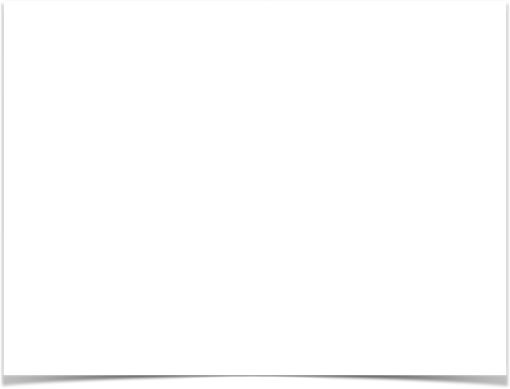 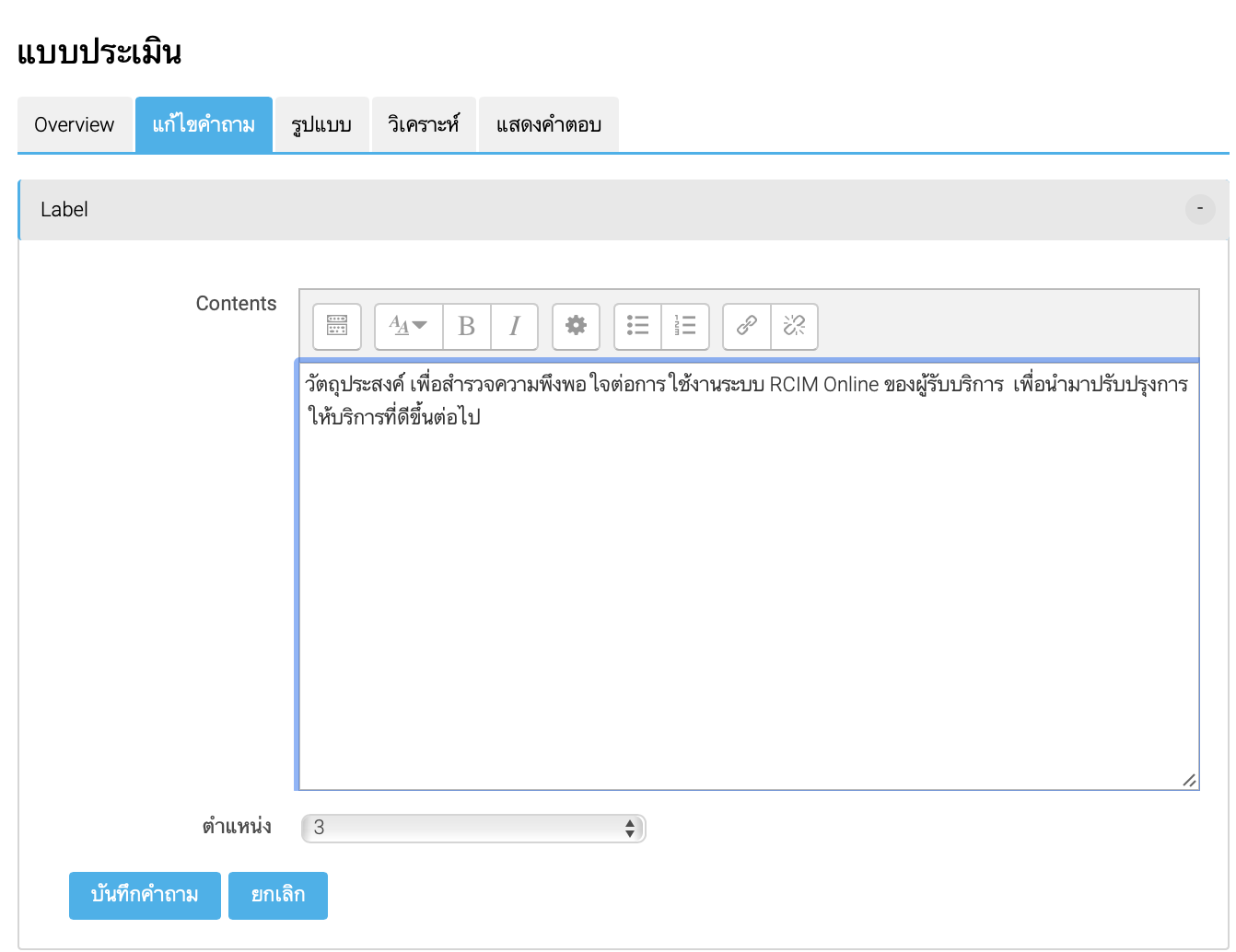 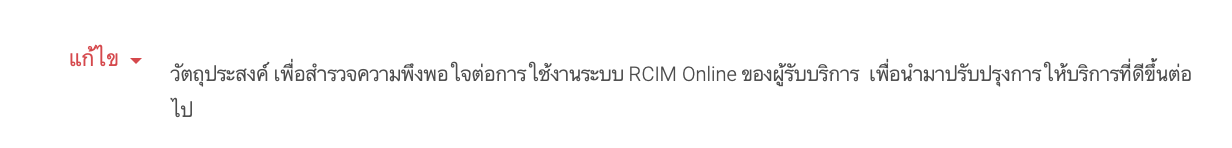 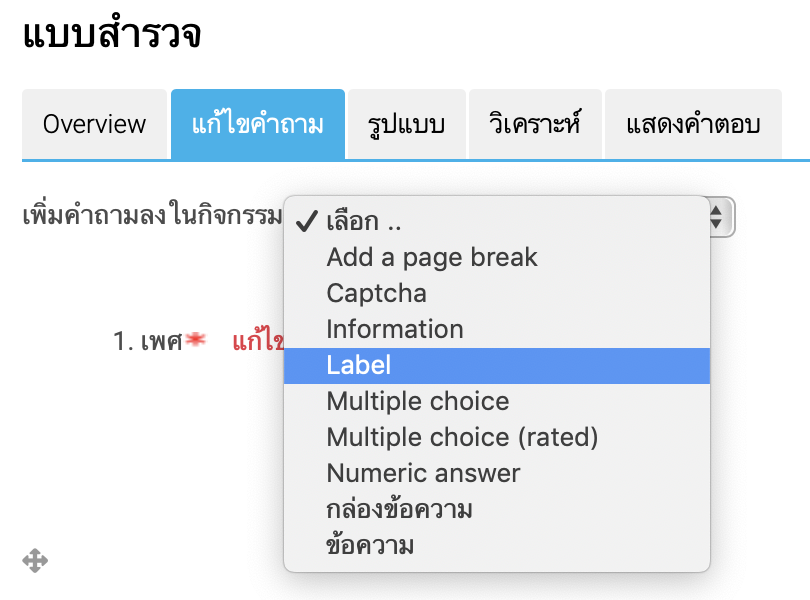 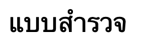 การเพิ่มกิจกรรมแบบสำรวจ (Feedback) (ต่อ)
การสร้างแบบสำรวจรูปแบบ Label
  1. ที่แถบแก้ไขคำถาม คลิกเลือก Label
  2. กำหนดรายละเอียด 
  3. จะปรากฏหน้าต่าง ดังรูป
2
1
3
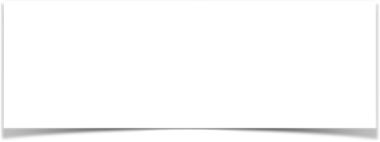 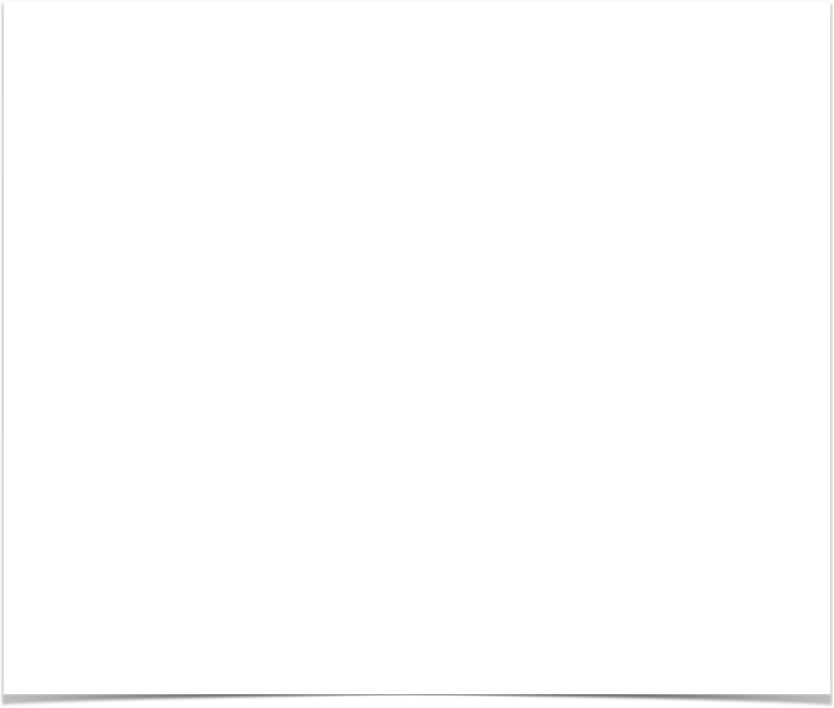 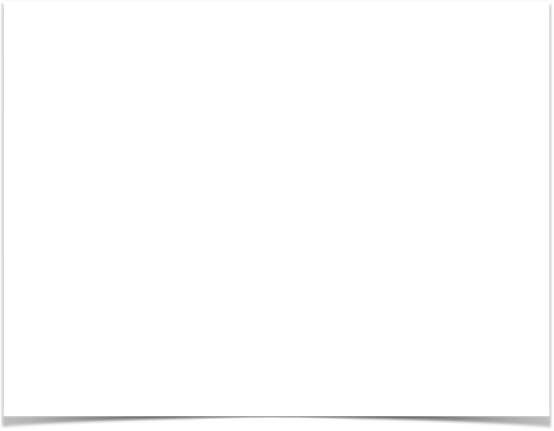 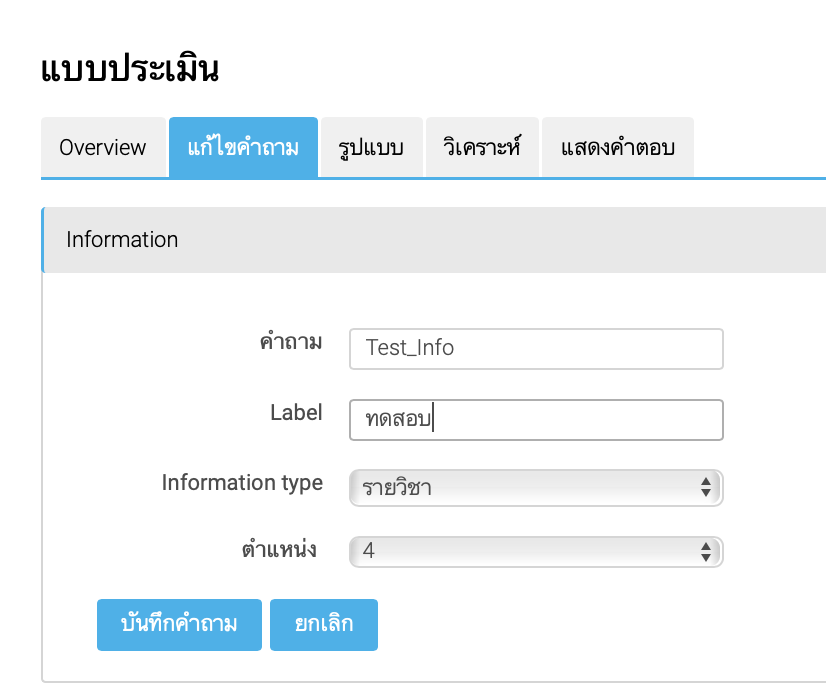 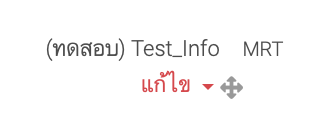 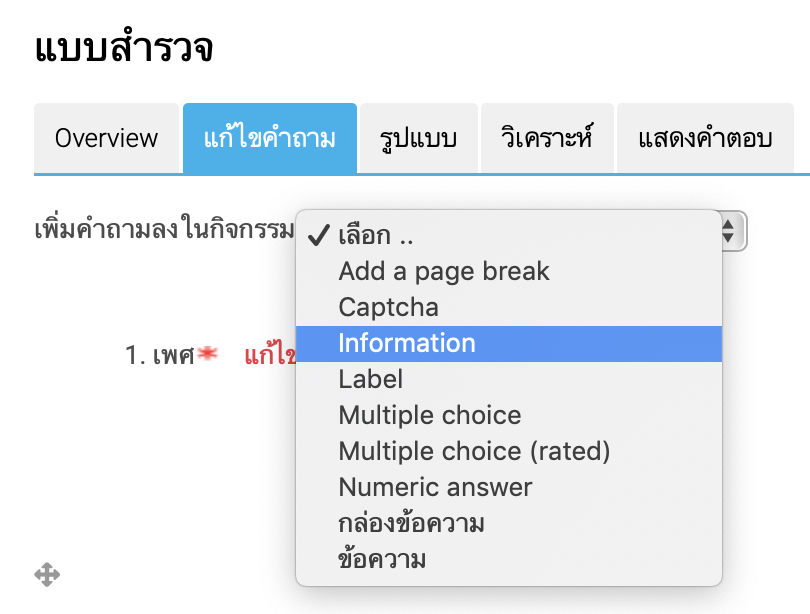 การเพิ่มกิจกรรมแบบสำรวจ (Feedback) (ต่อ)
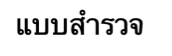 การสร้างแบบสำรวจรูปแบบ Information
  1. ที่แถบแก้ไขคำถาม คลิกเลือก Information
  2. กำหนดรายละเอียด 
  3. จะปรากฏหน้าต่าง ดังรูป
2
3
1
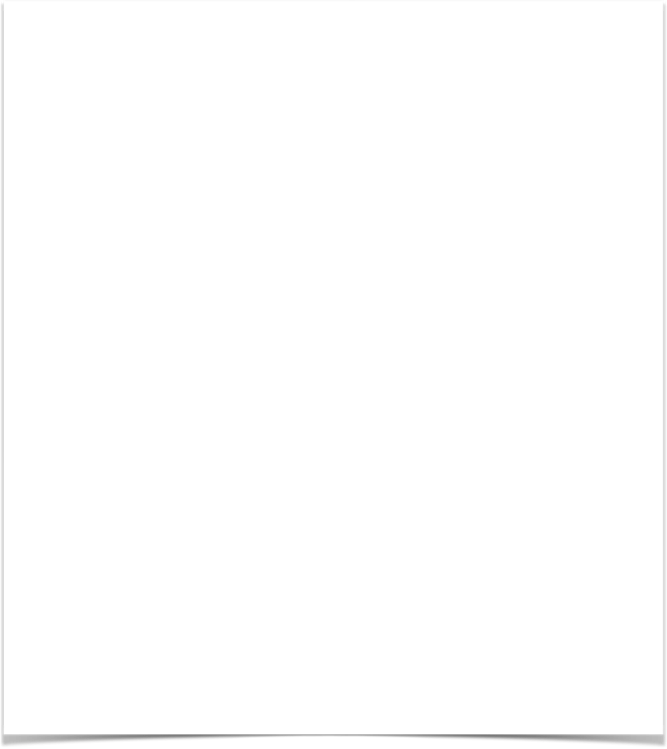 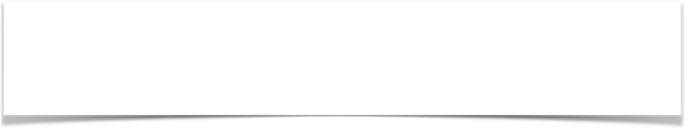 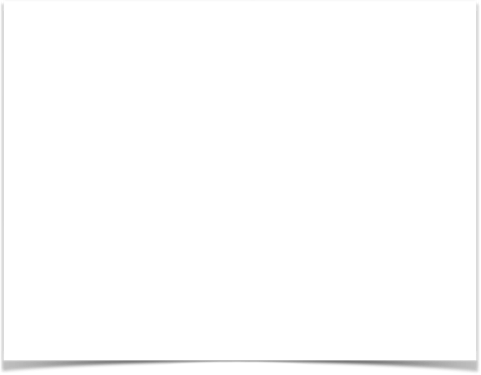 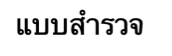 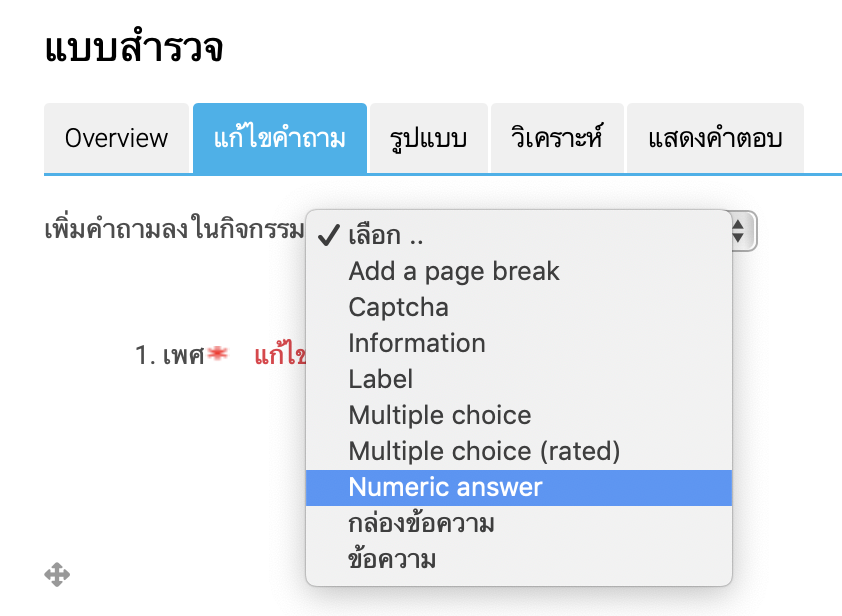 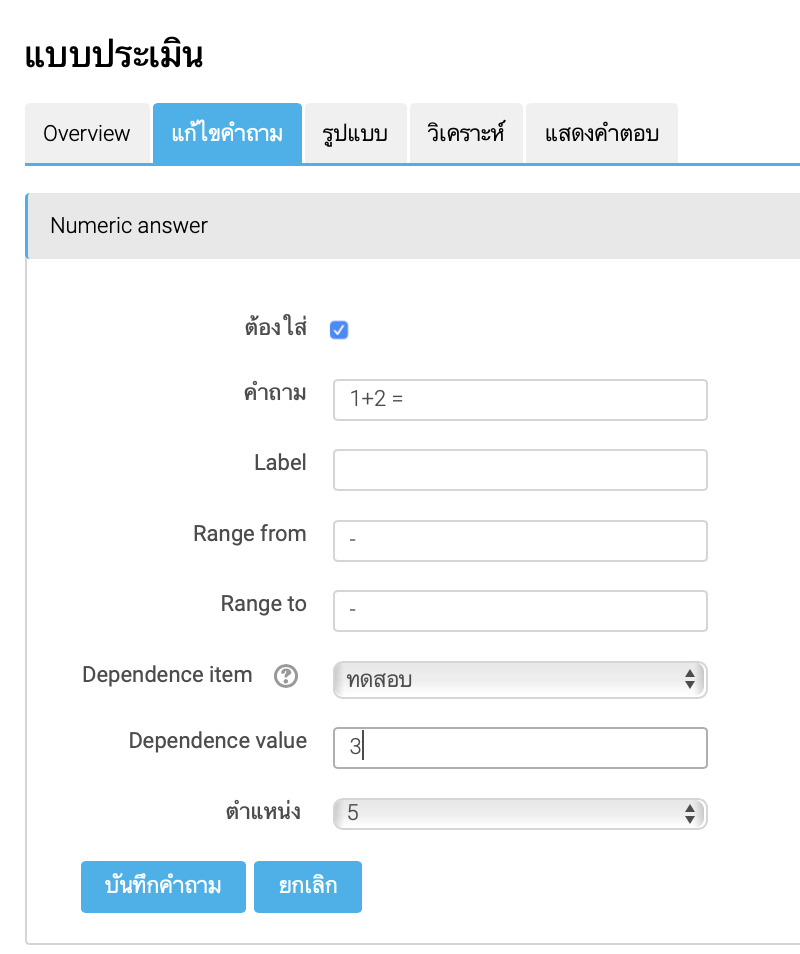 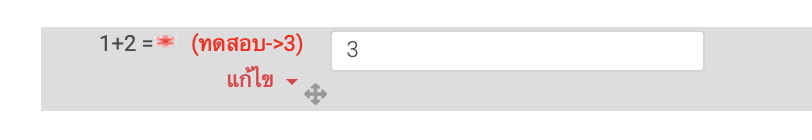 การเพิ่มกิจกรรมแบบสำรวจ (Feedback) (ต่อ)
การสร้างแบบสำรวจรูปแบบ Numeric answer
  1. ที่แถบแก้ไขคำถาม คลิกเลือก Numeric answer
  2. กำหนดรายละเอียด 
  3. จะปรากฏหน้าต่าง ดังรูป
2
1
3
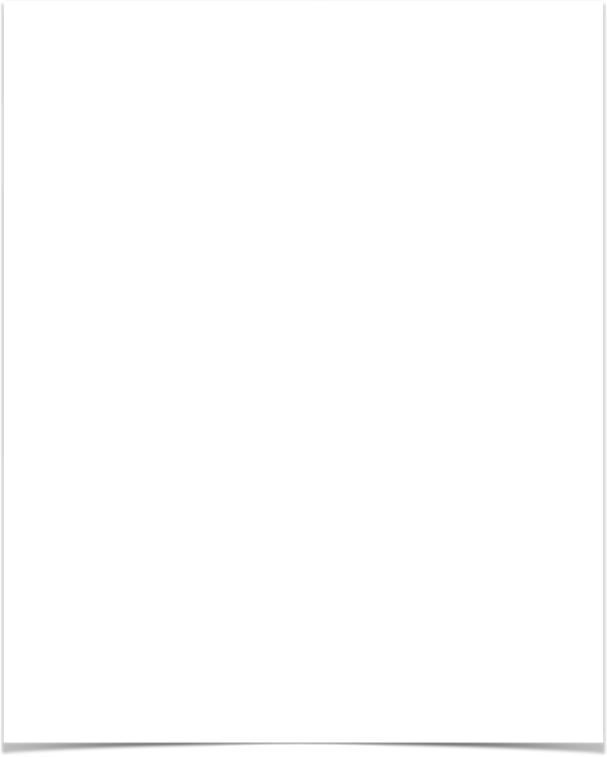 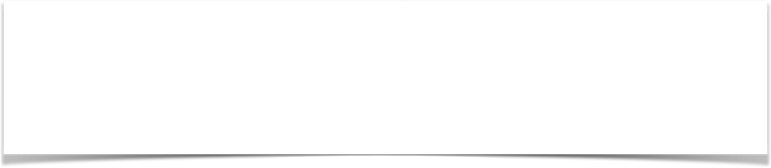 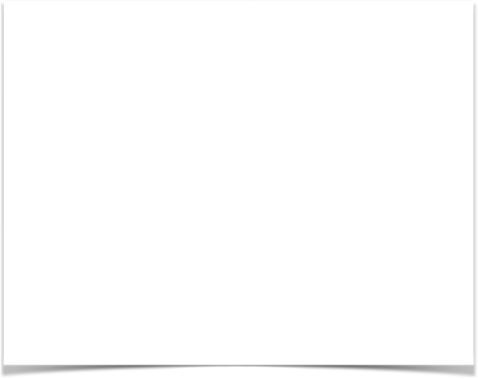 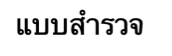 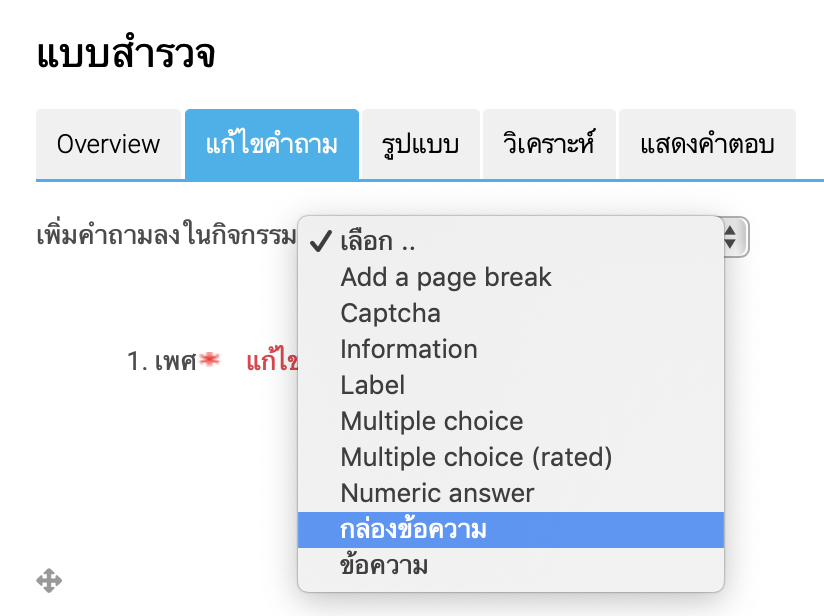 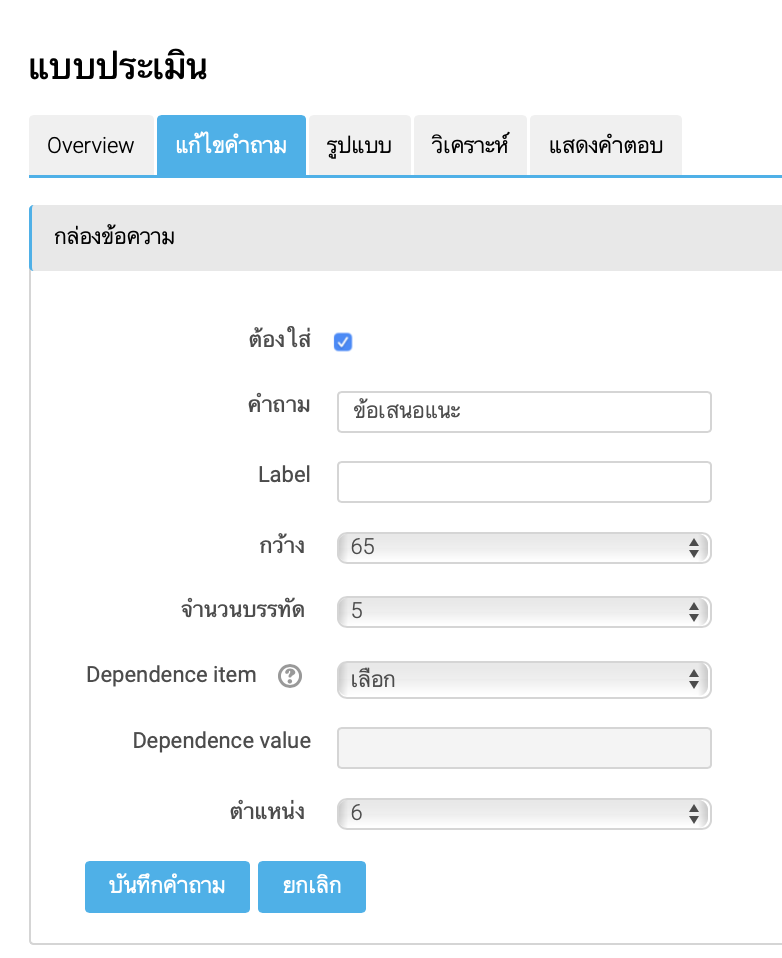 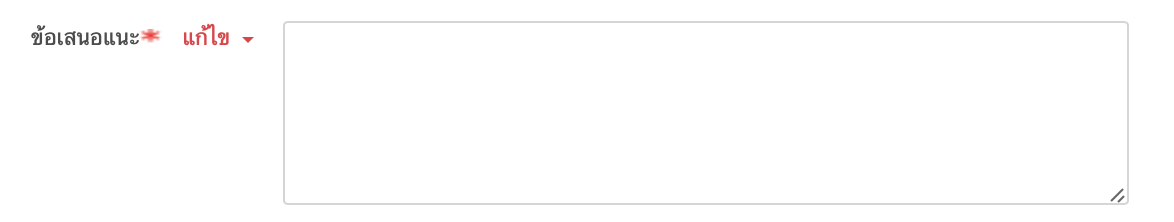 การเพิ่มกิจกรรมแบบสำรวจ (Feedback) (ต่อ)
การสร้างแบบสำรวจรูปแบบ กล่องข้อความ
  1. ที่แถบแก้ไขคำถาม คลิกเลือก กล่องข้อความ
  2. กำหนดรายละเอียด 
  3. จะปรากฏหน้าต่าง ดังรูป
2
1
3
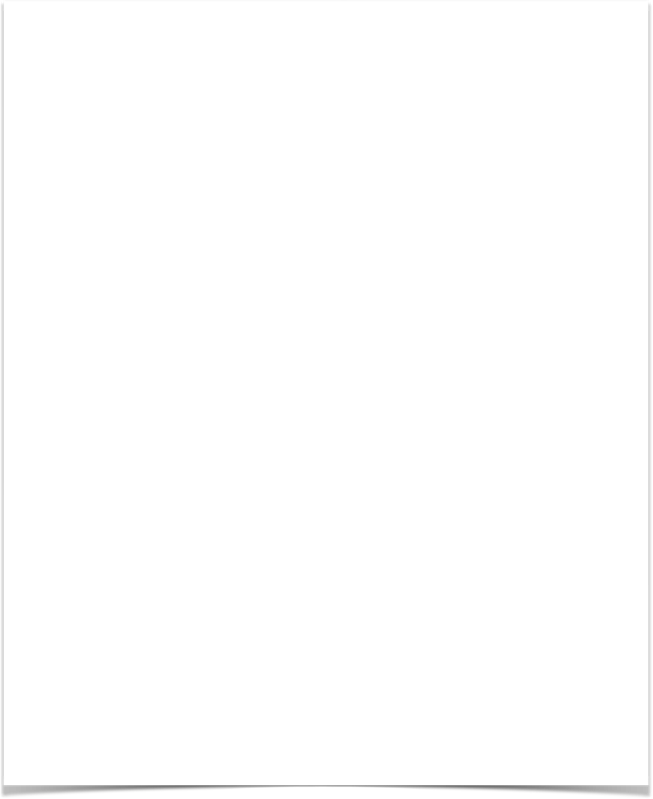 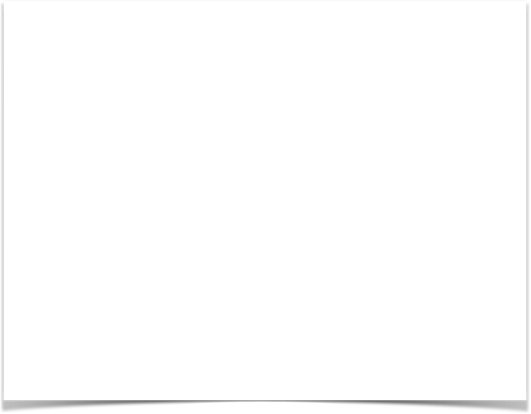 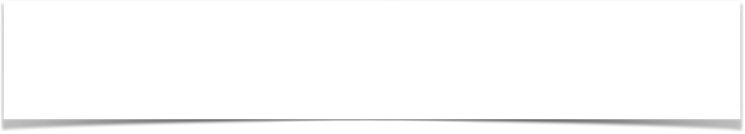 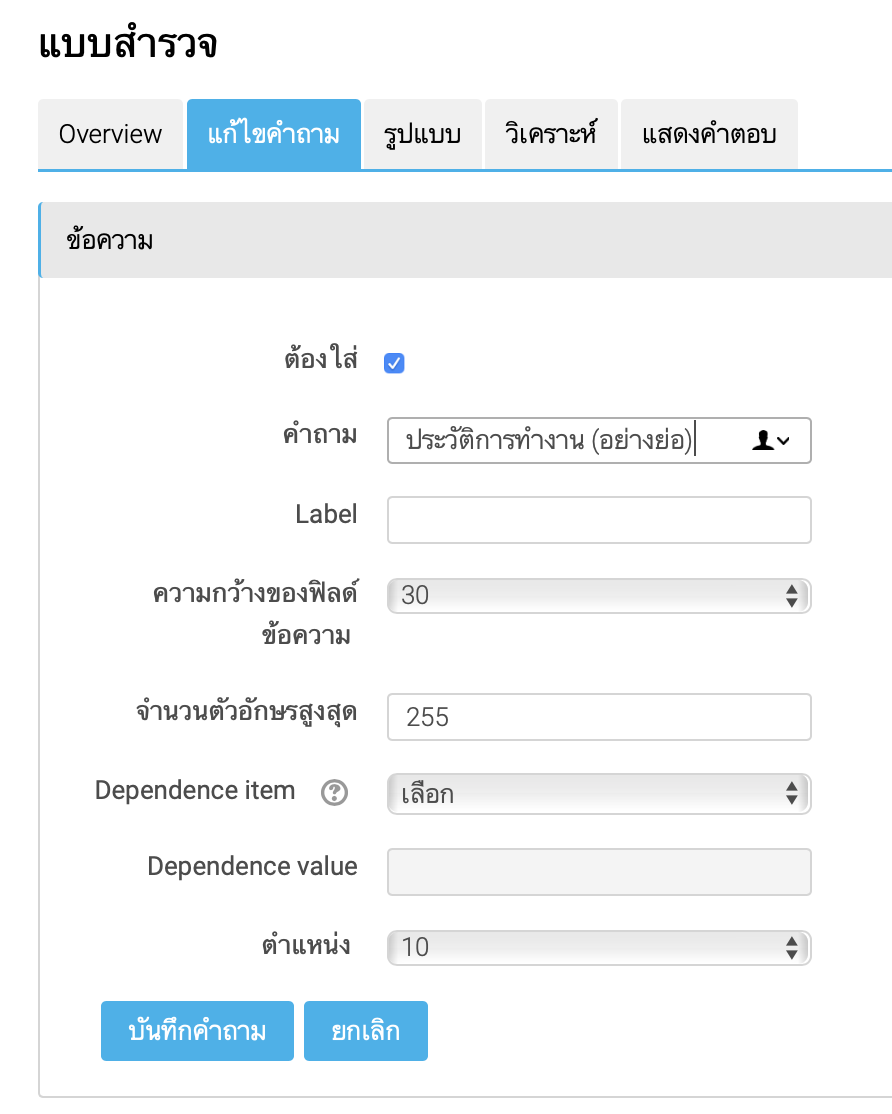 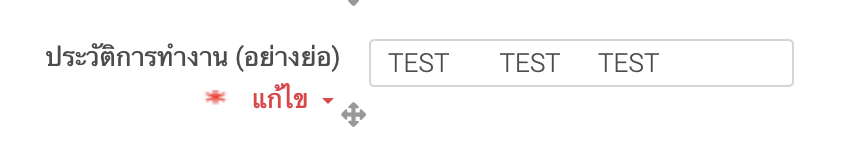 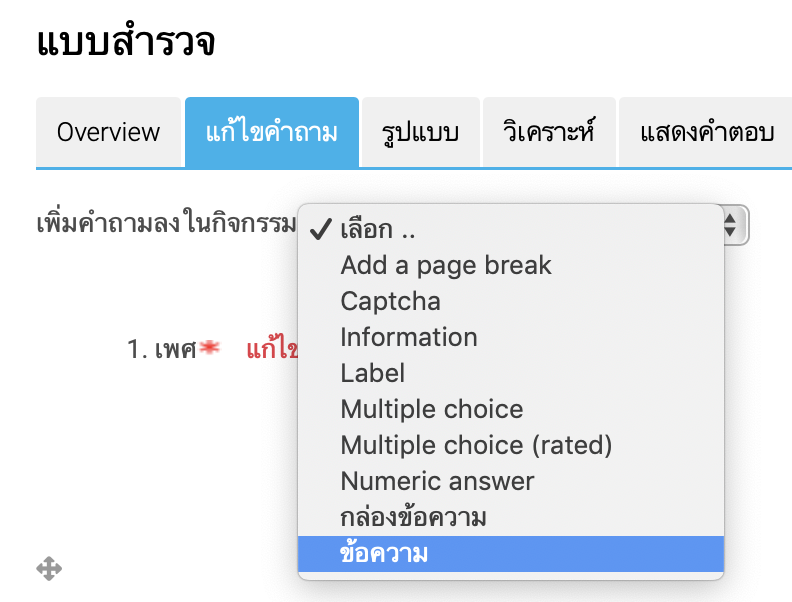 การเพิ่มกิจกรรมแบบสำรวจ (Feedback) (ต่อ)
การสร้างแบบสำรวจรูปแบบ ข้อความ
  1. ที่แถบแก้ไขคำถาม คลิกเลือก ข้อความ
  2. กำหนดรายละเอียด 
  3. จะปรากฏหน้าต่าง ดังรูป
2
1
3
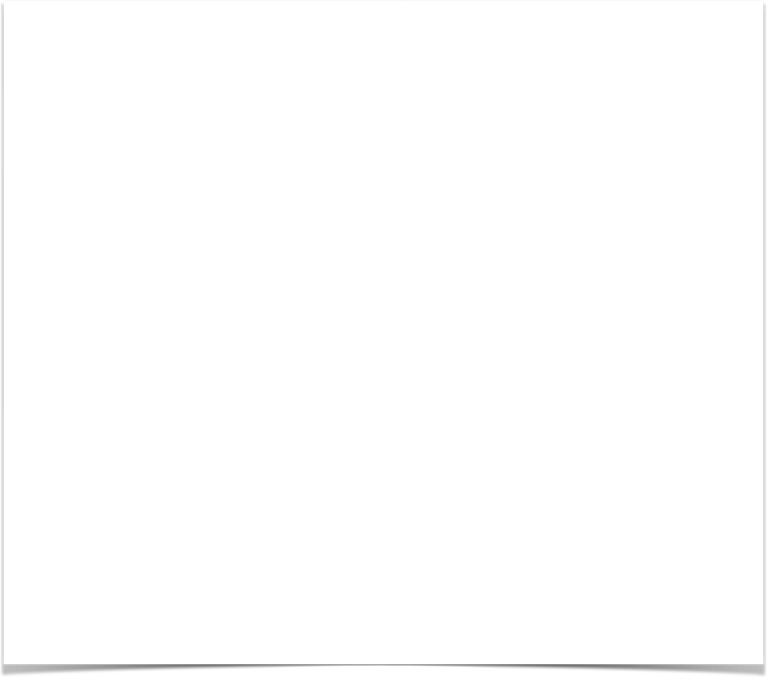 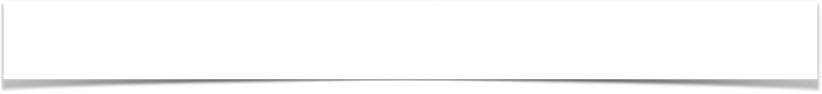 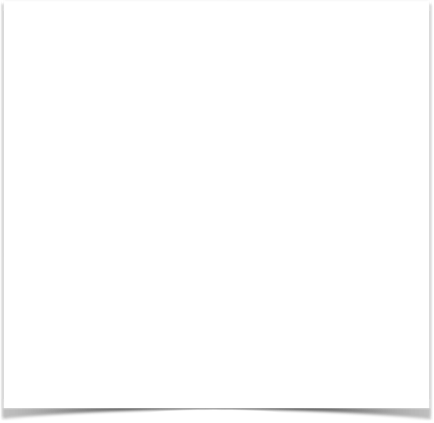 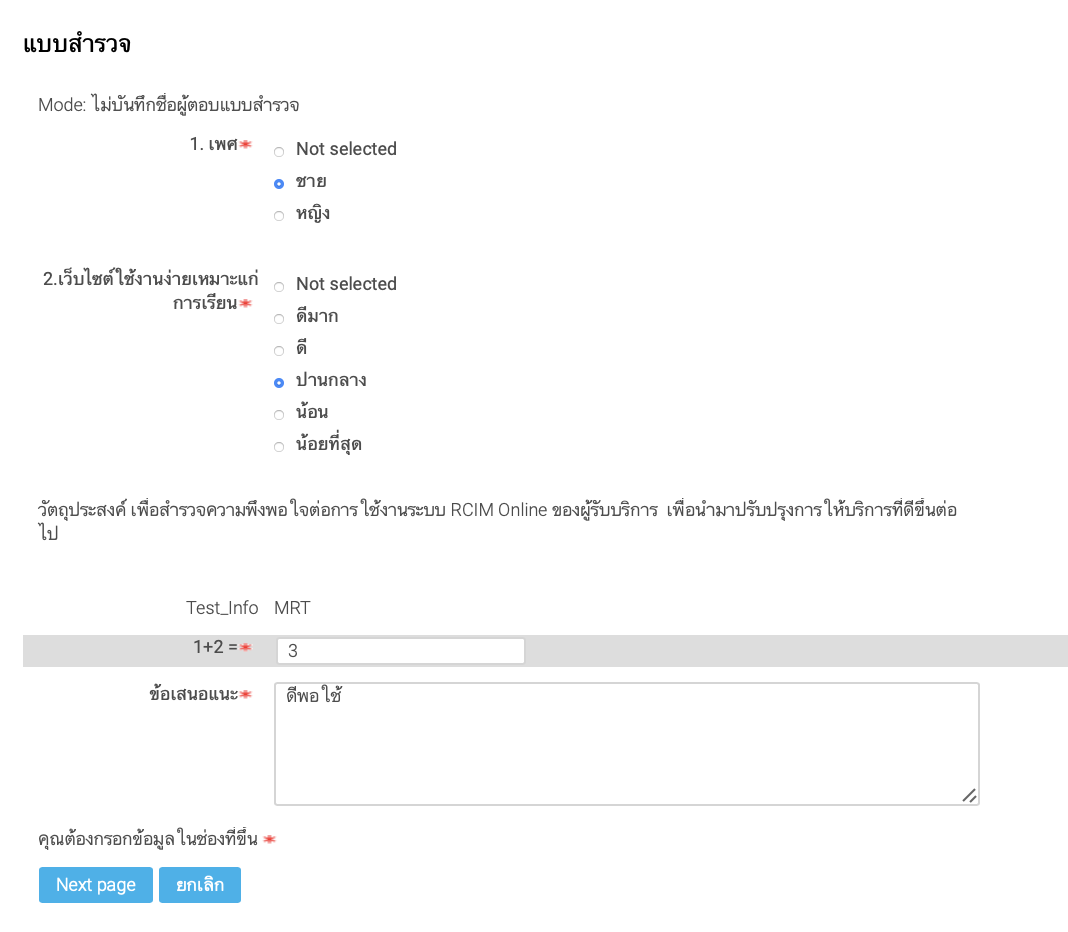 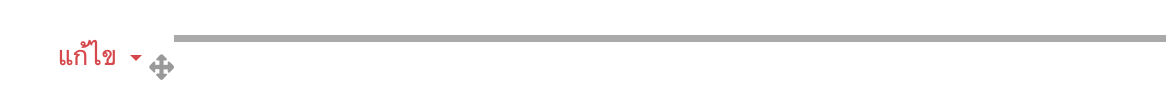 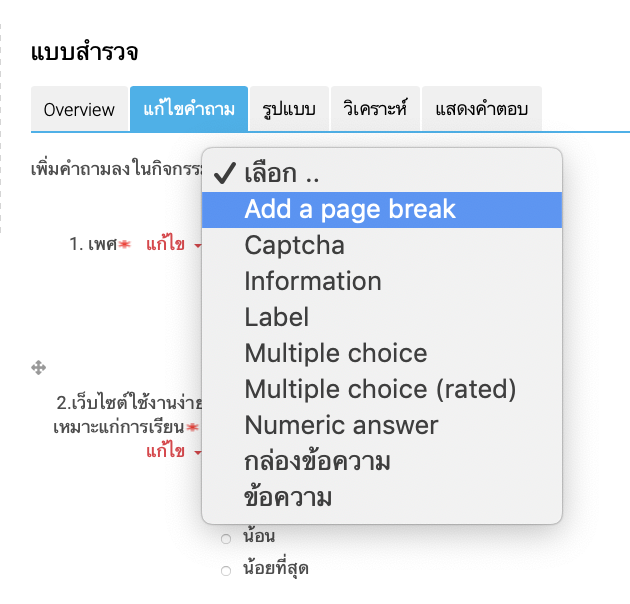 การเพิ่มกิจกรรมแบบสำรวจ (Feedback) (ต่อ)
1
การกำหนดให้แบบสำรวจขึ้นหน้าใหม่ 
  1. ที่แถบแก้ไขคำถาม คลิกเลือก Add a page break
  2. จะปรากฏ ดังรูป 
  3. ถ้าผู้ใช้กำลังตอบคำถามจะปรากฏปุ่ม Next page ดังรูป
2
3
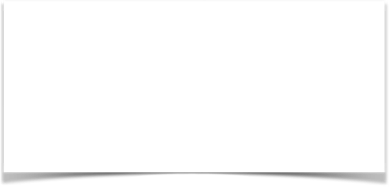 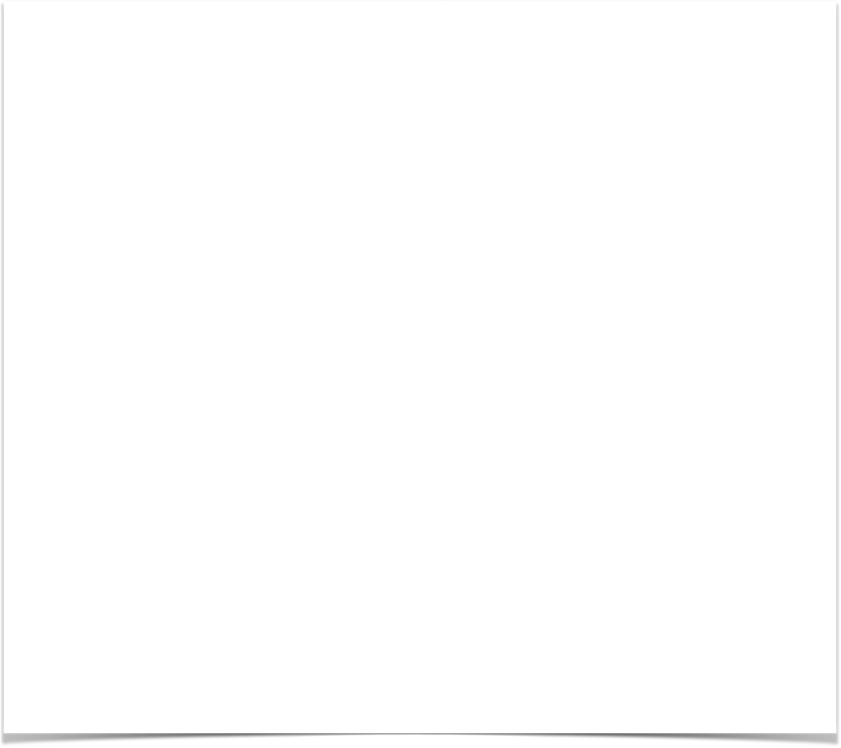 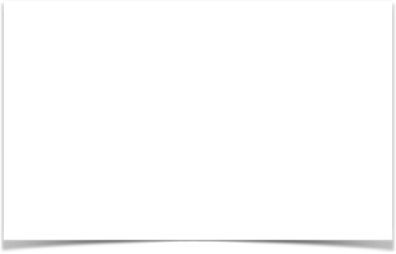 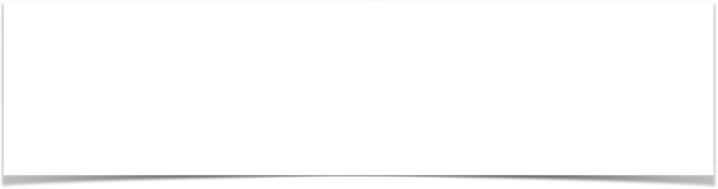 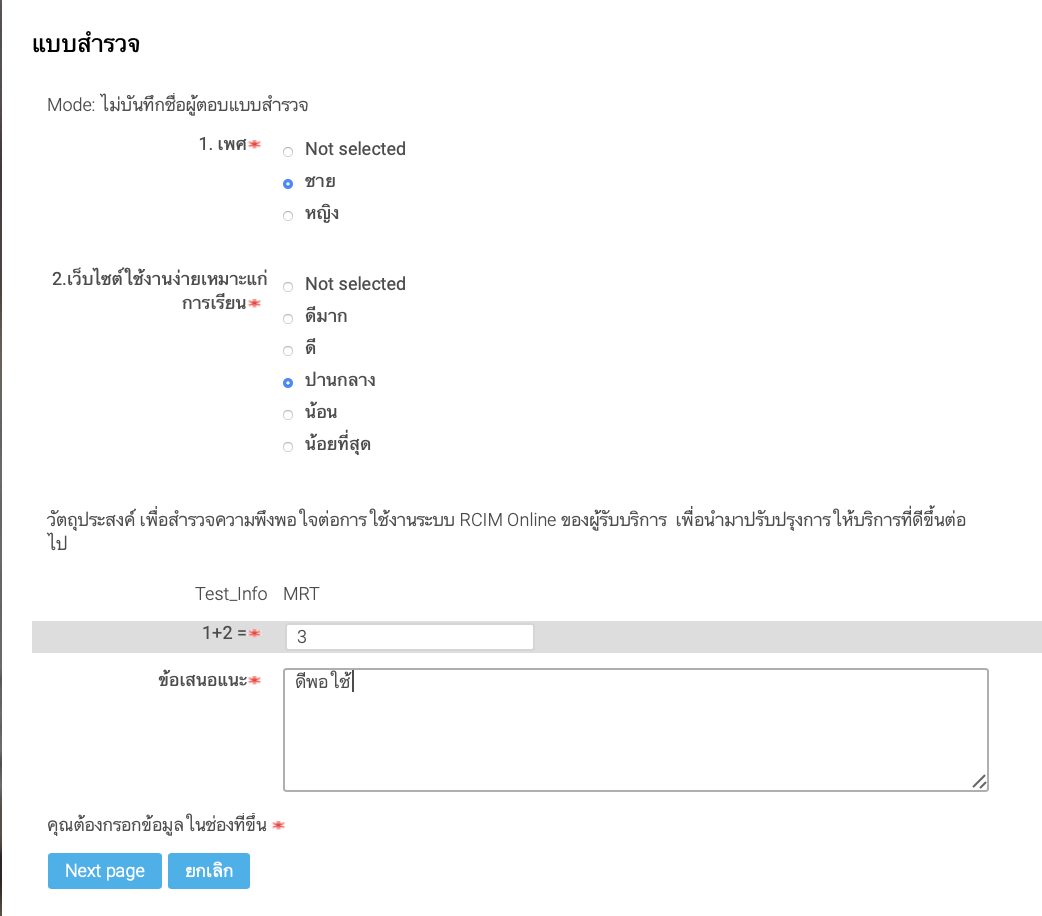 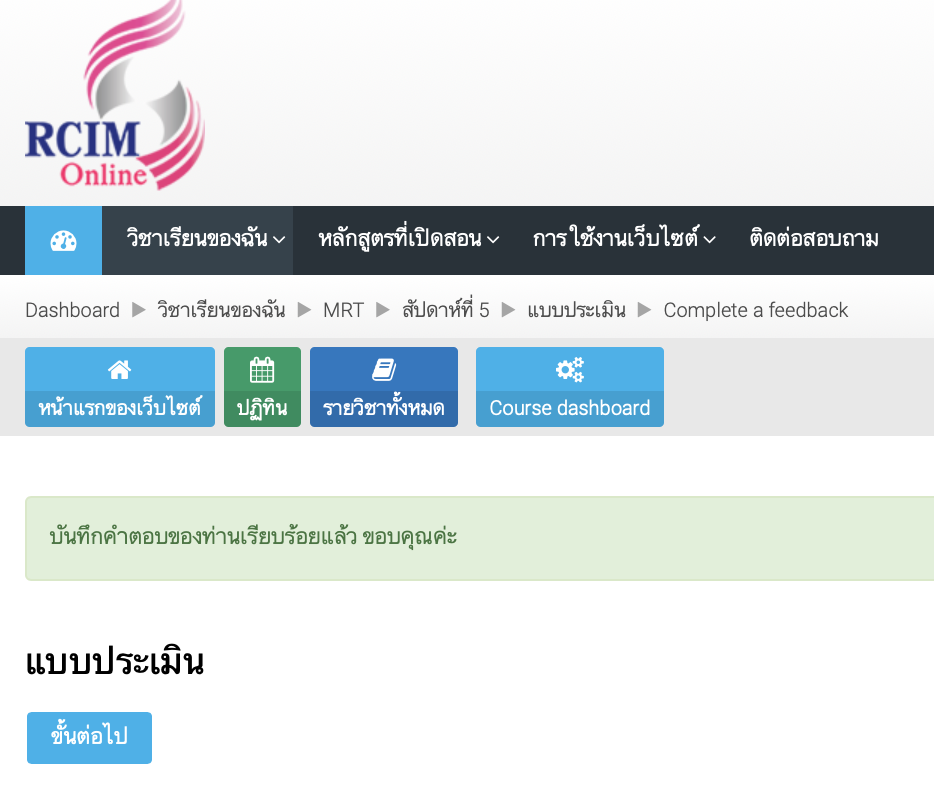 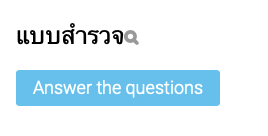 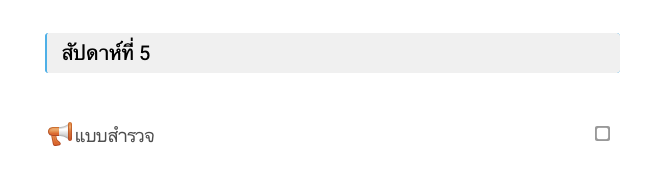 การทดสอบการทำแบบสำรวจ (Feedback)
1
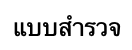 การทดสอบการทำแบบสำรวจ (Feedback)
  1. เปลี่ยนบทบาทเป็นผู้เรียน แล้วคลิกที่แบบสำรวจที่ต้องการทดสอบ
  2. คลิกที่ Answer the questions
  3. จะปรากฏหน้าต่าง ดังรูป ตอบคำถามในแบบสำรวจจนครบแล้วคลิกที่ปุ่ม Next page
  4. จะปรากฏข้อความบันทึกคำตอบเรียบร้อยแล้ว ดังรูป
4
2
3
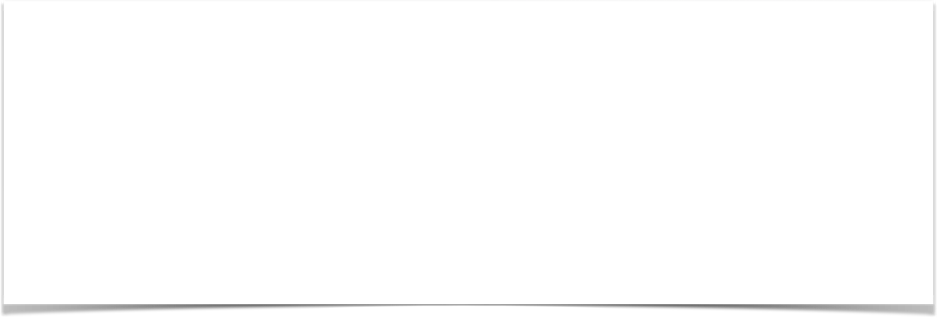 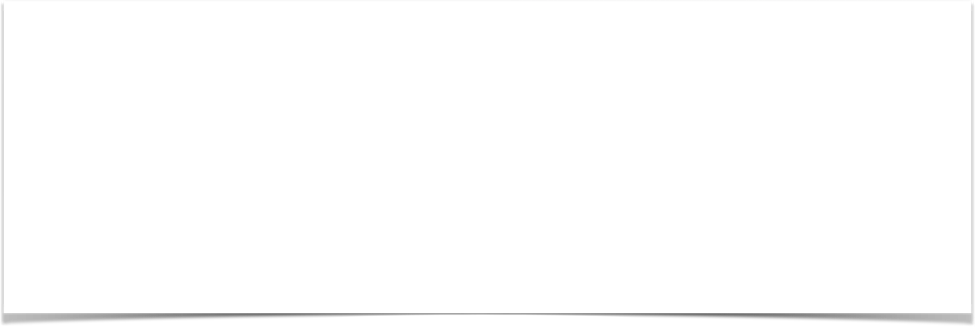 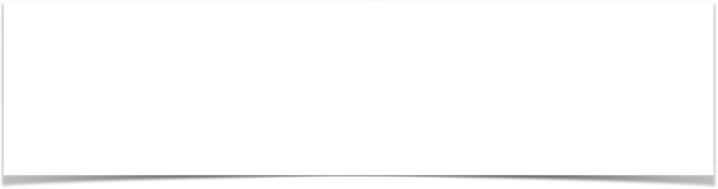 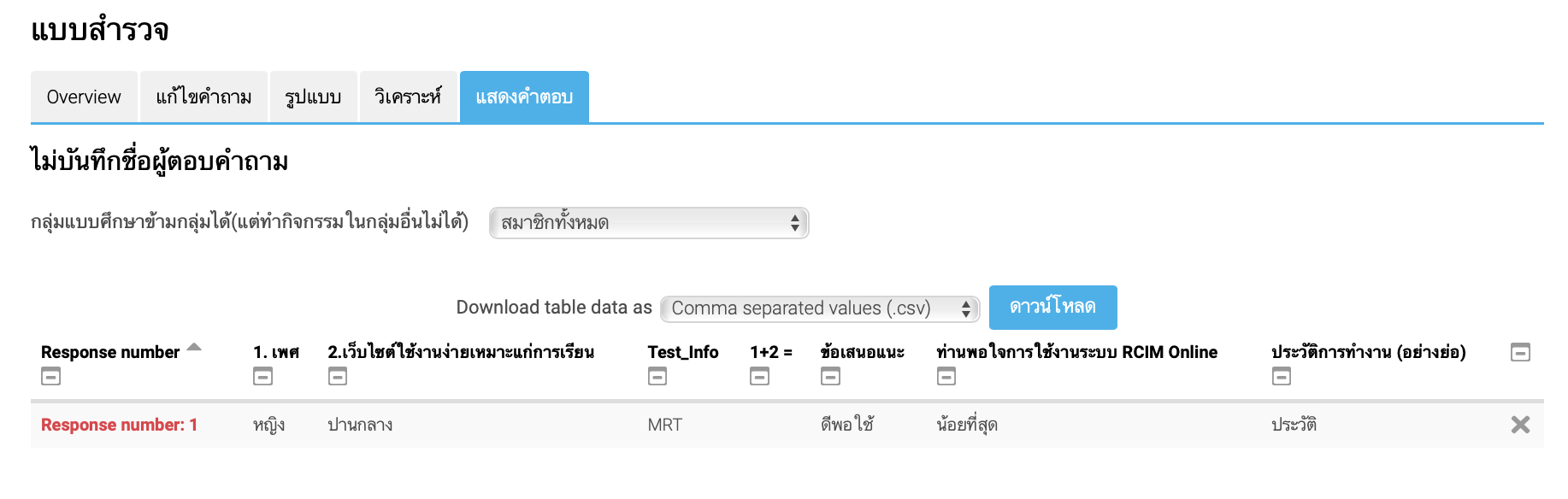 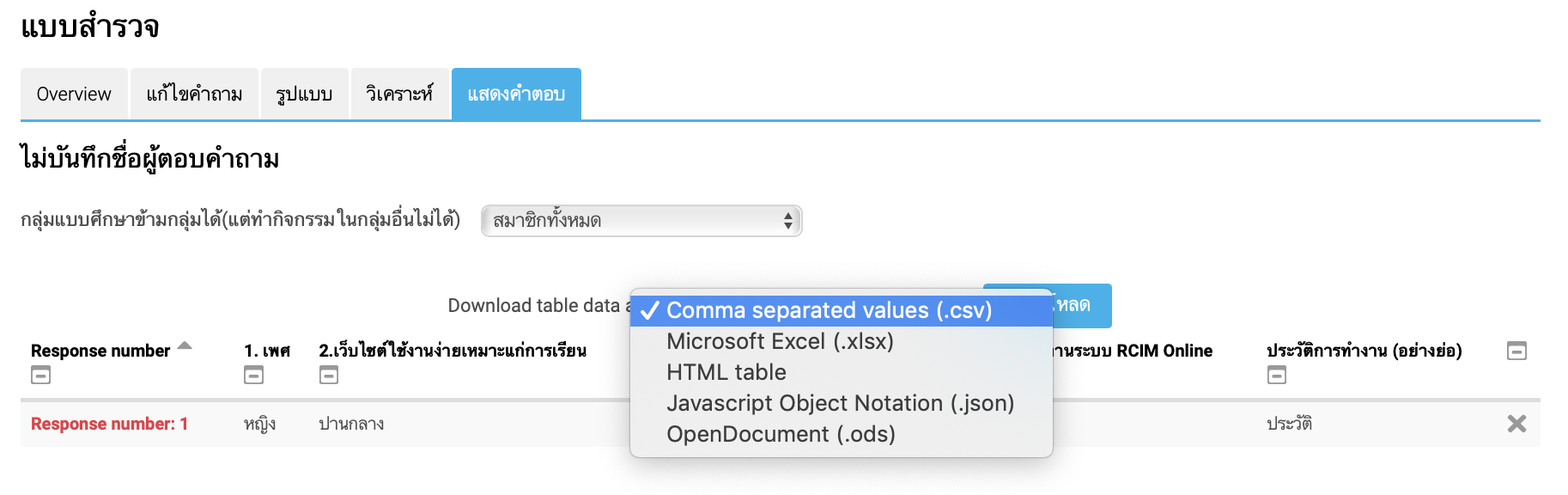 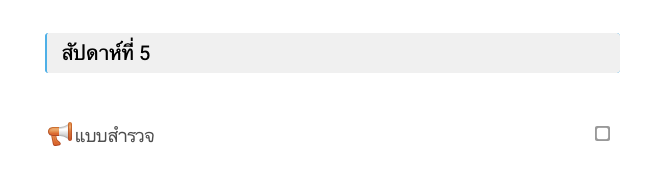 การดูคำตอบจากแบบสำรวจ (Feedback)
1
1. แล้วคลิกที่แบบสำรวจที่ต้องการดูคำตอบ
  2. คลิกที่แถบ แสดงคำตอบ จะปรากฏหน้าต่าง ดังรูป  3. สามารส่งออกข้อมูลได้หลายรูปแบบ โดยคลิกเลือกรูปแบบที่ Download table data as แล้วคลิกที่ปุ่ม ดาน์โหลด ดังรูป
2
3
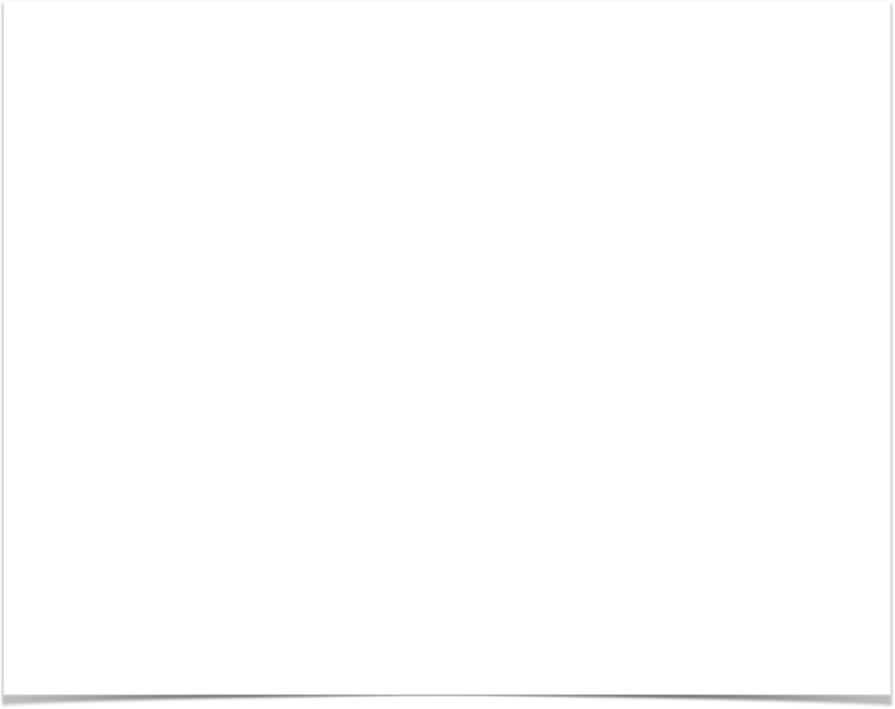 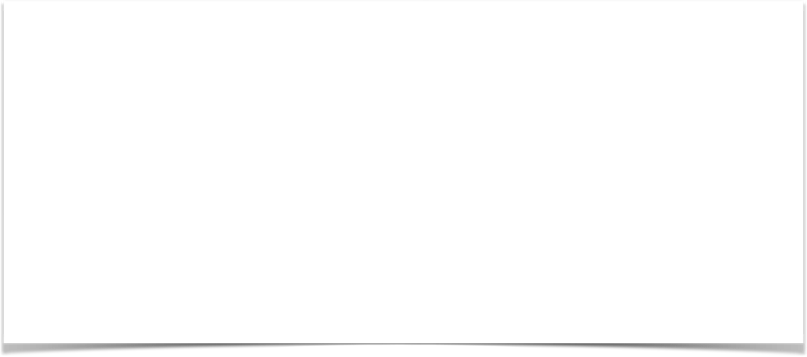 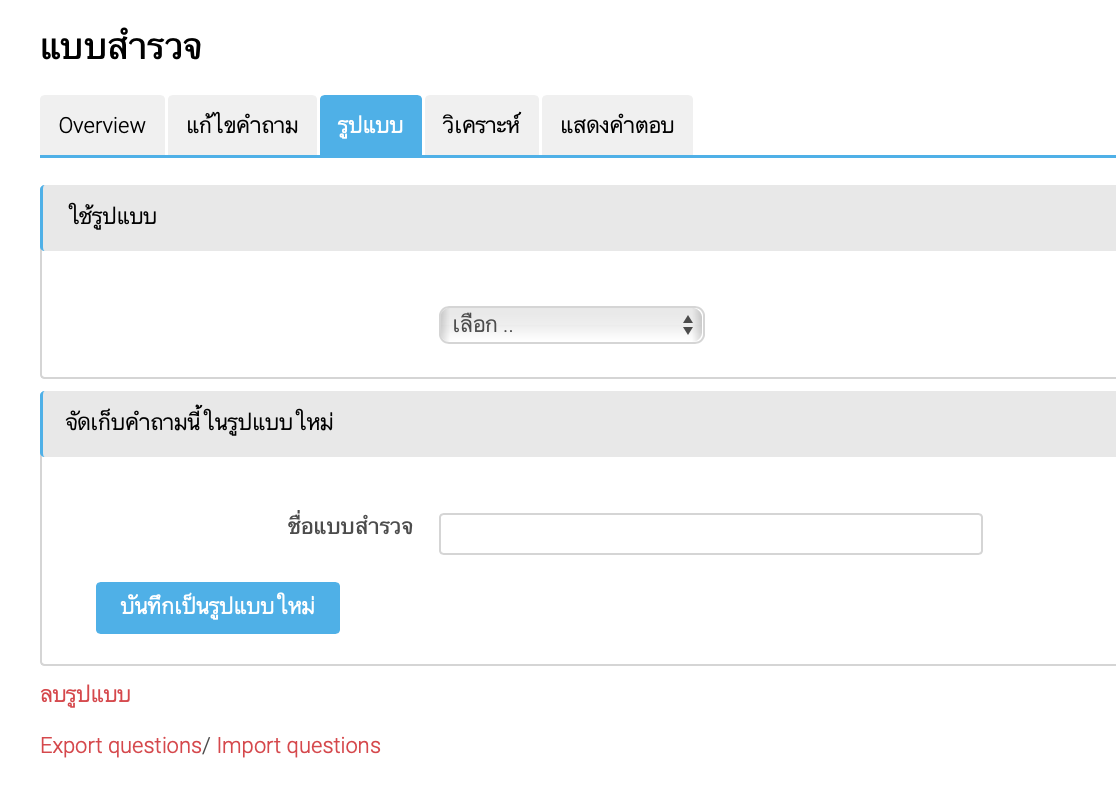 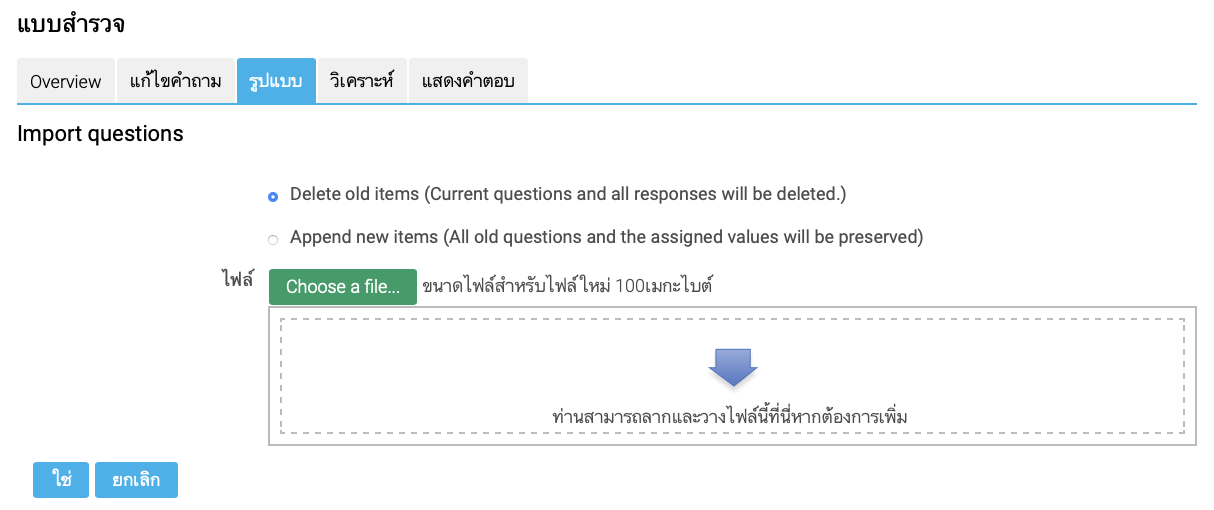 การจัดการรูปแบบแบบสำรวจ (Feedback)
สามารถใช้รูปแบบที่มีอยู่โดยคลิกเลือกรูปแบบที่เคยบันทึกไว้ก่อนหน้า
หรือจะจัดเก็บคำถามที่สร้างไว้แล้วเป็นต้นแบบไว้ก็ได้เช่นกัน โดยตั้งชื่อแบบสำรวจต้นแบบใหม่ที่ต้องการ หรือจะนำเข้าและส่งออกคำถามได้เช่นกัน